Муниципальное бюджетное дошкольное 
образовательное учреждение 
Детский сад №26 
городского округа – город Камышин
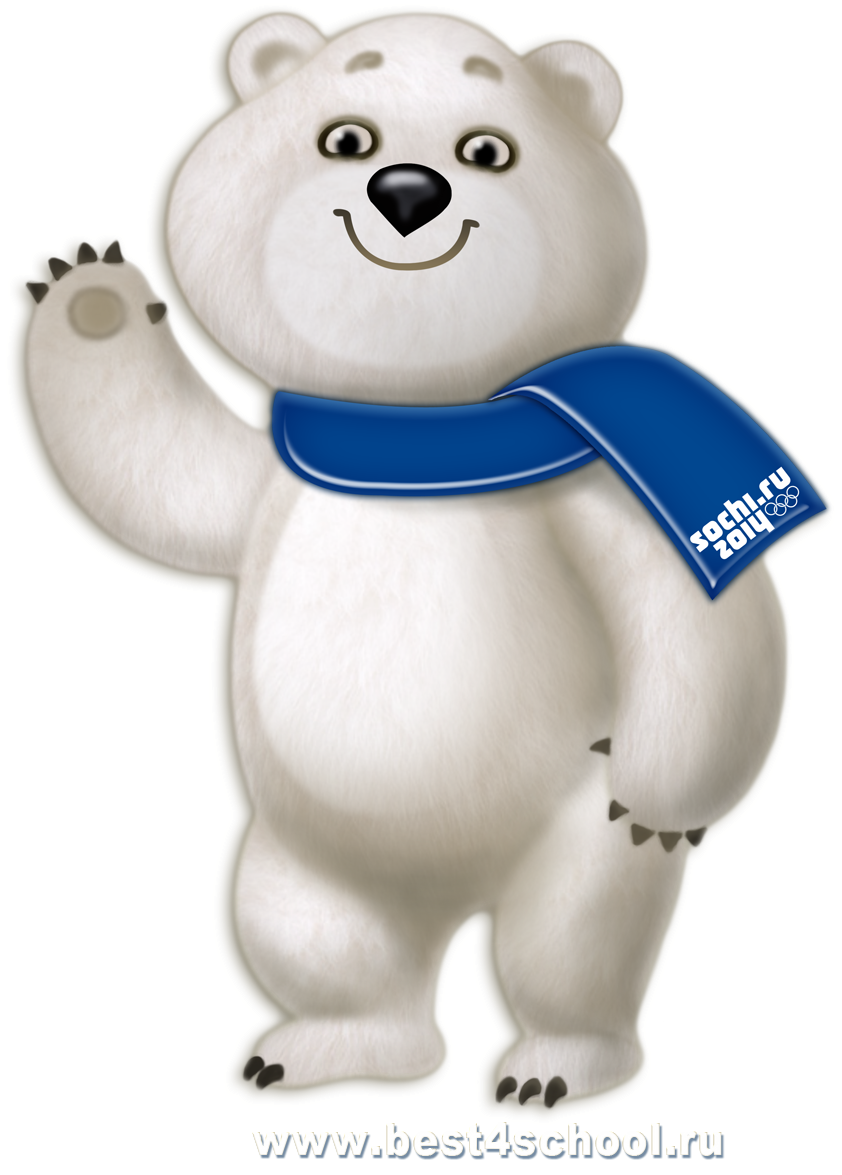 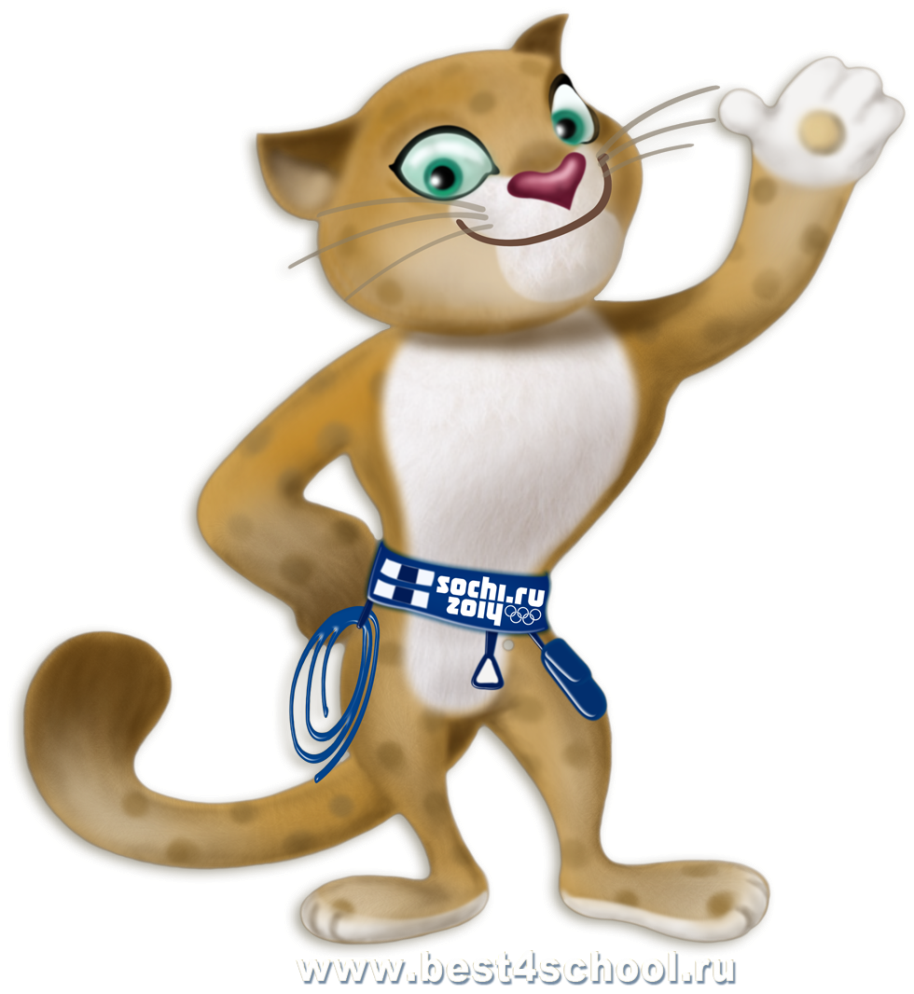 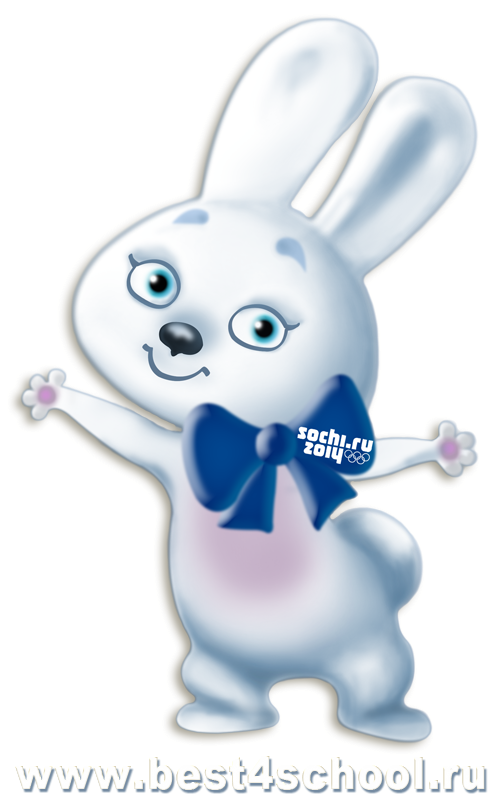 К олимпийским интеллектуальным играм ГОТОВЫ!
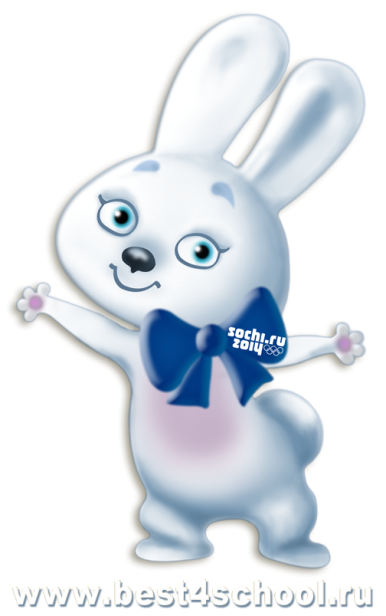 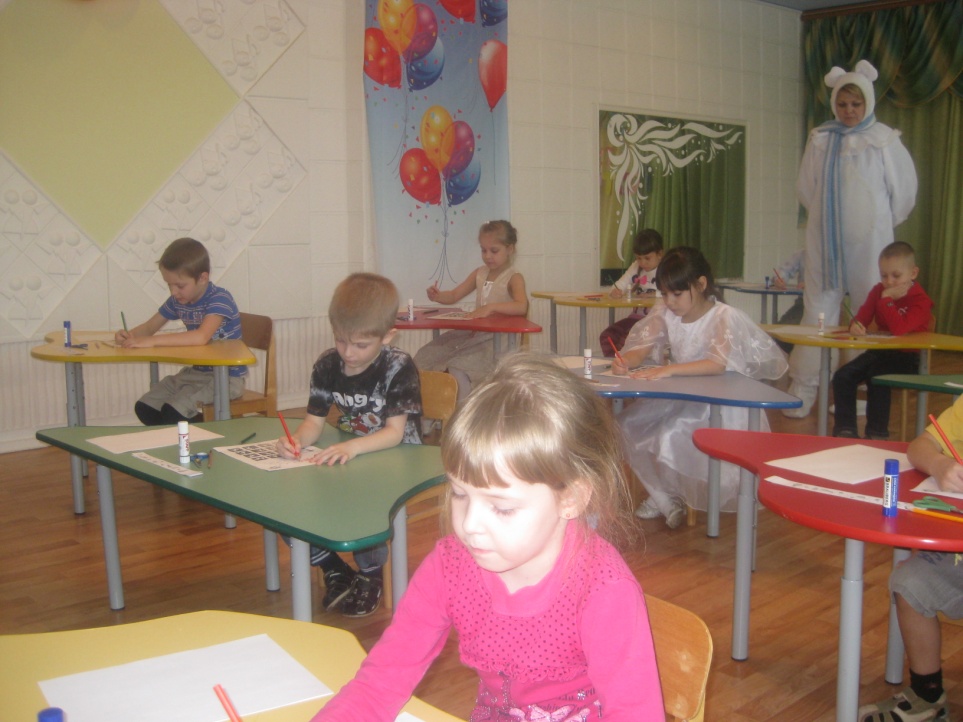 Все задания выполняем внимательно и старательно!
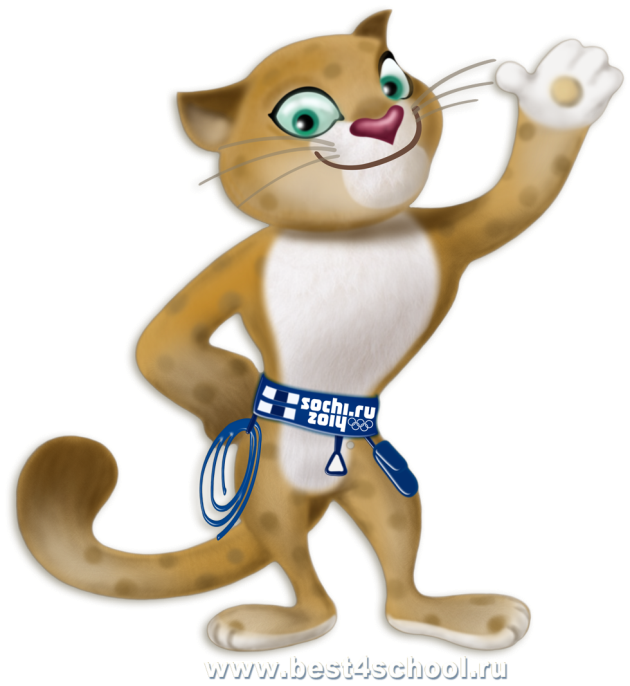 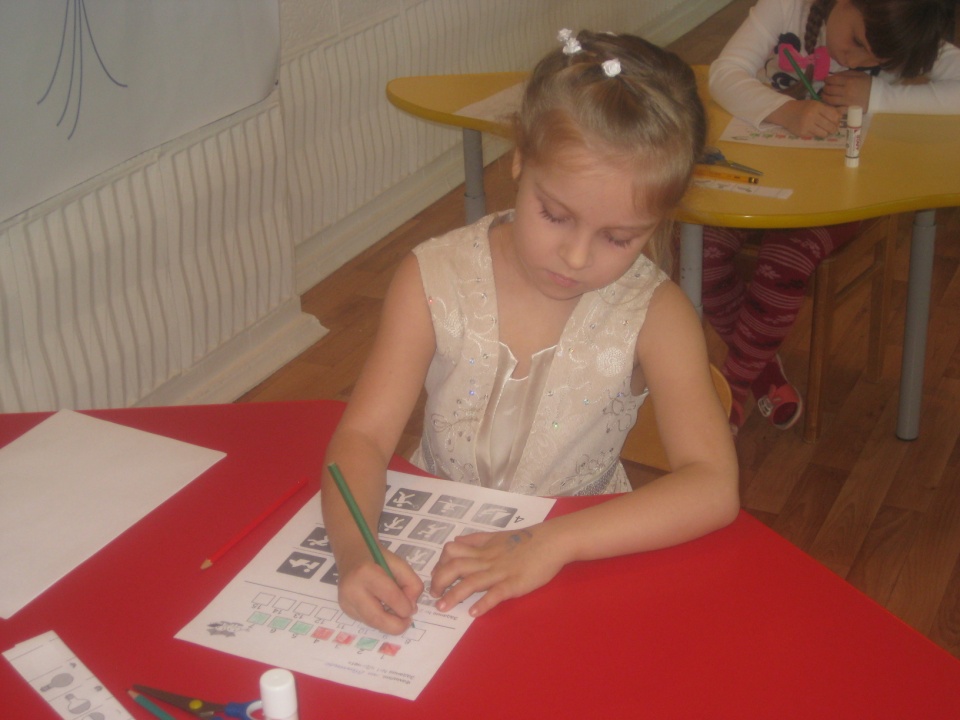 Как приятно получить медаль  от  Олимпийского талисмана!!!
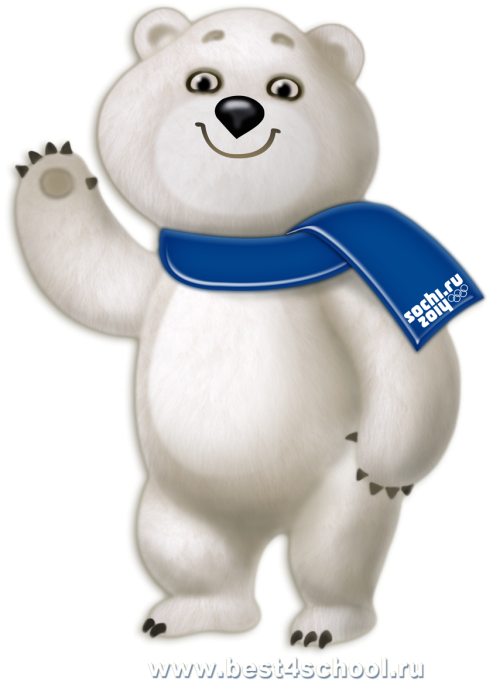